Système de gestion des inventaires
Équipe FA43
Passy

Zach

Julia

Melvyn

Cyr
Notre  système de gestion des inventaires est à la fois physique et  logiciel.
2
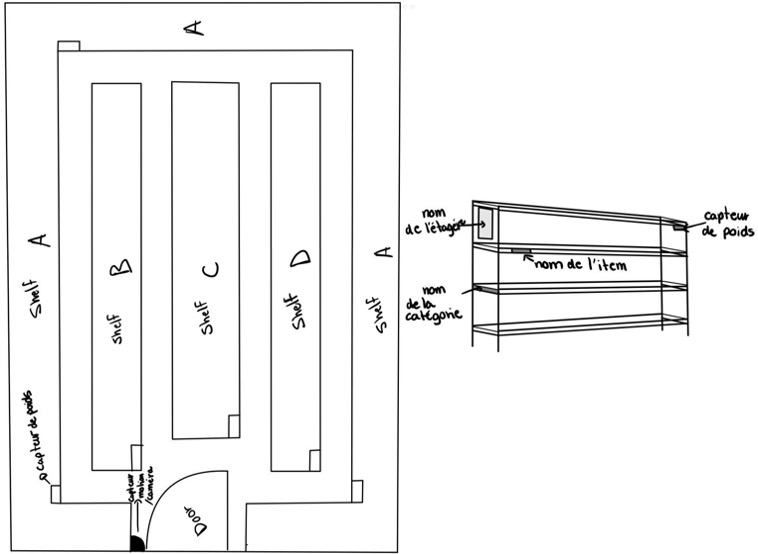 Dessins Conceptuelles
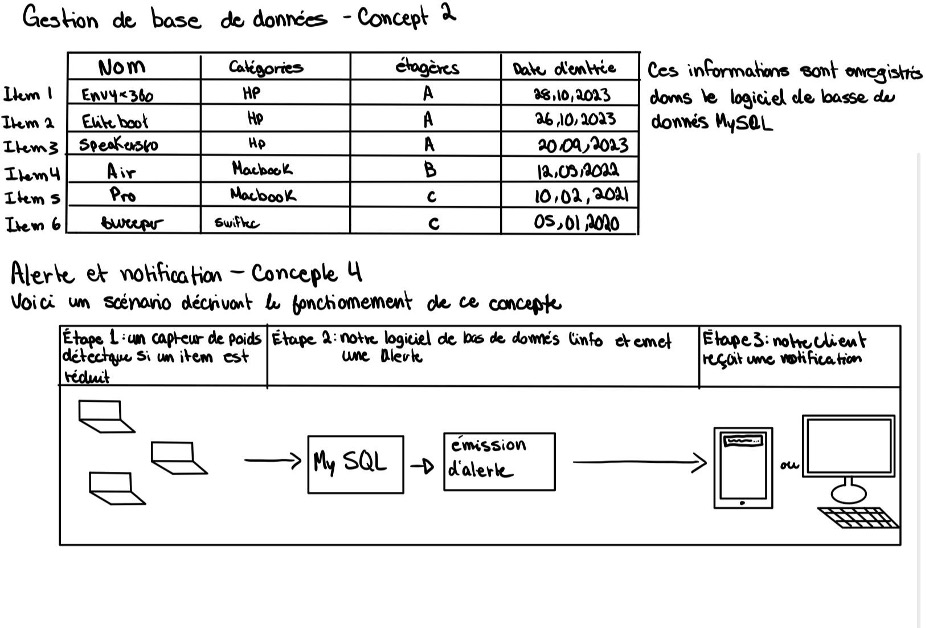 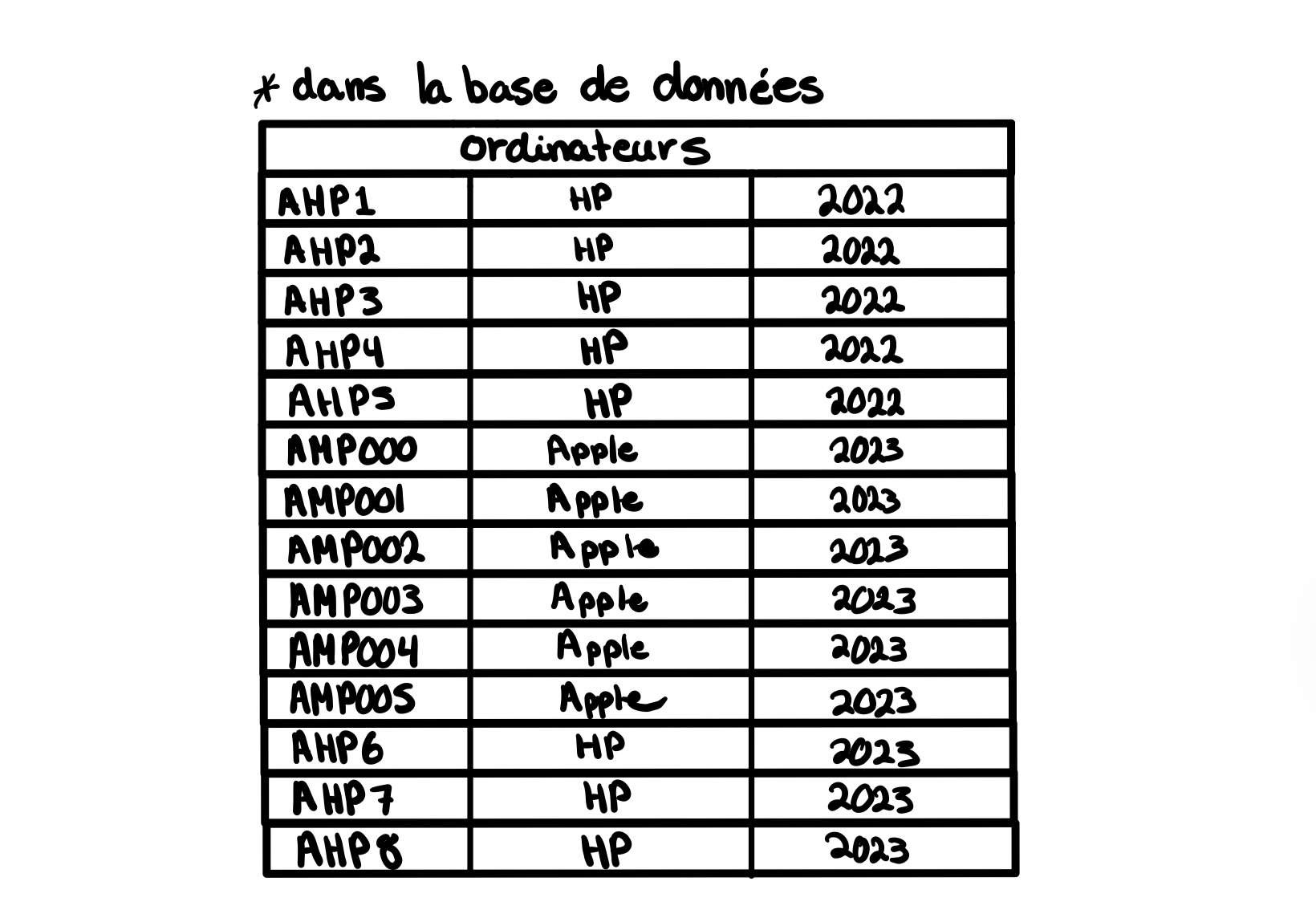 Prototype 1
3
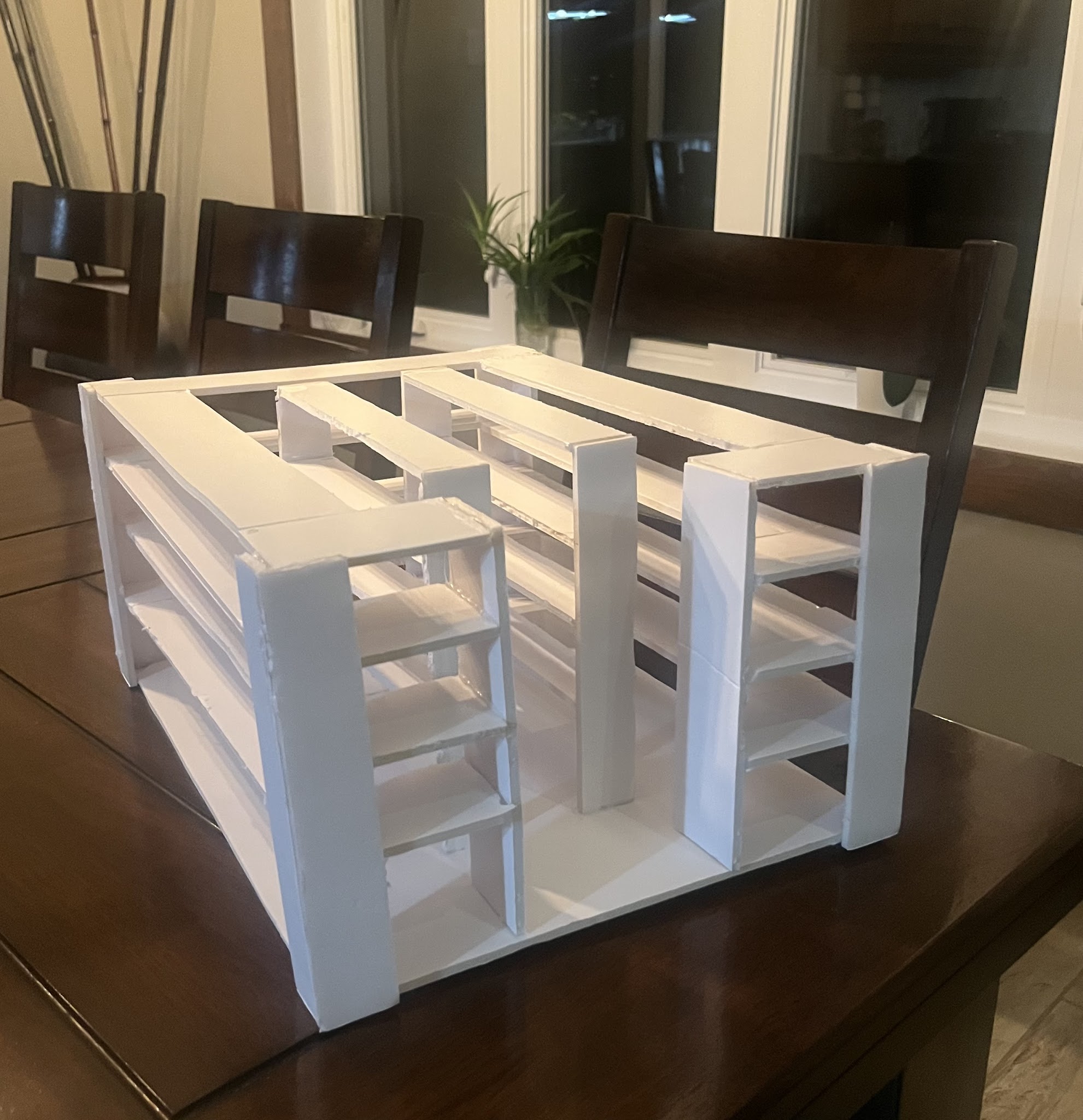 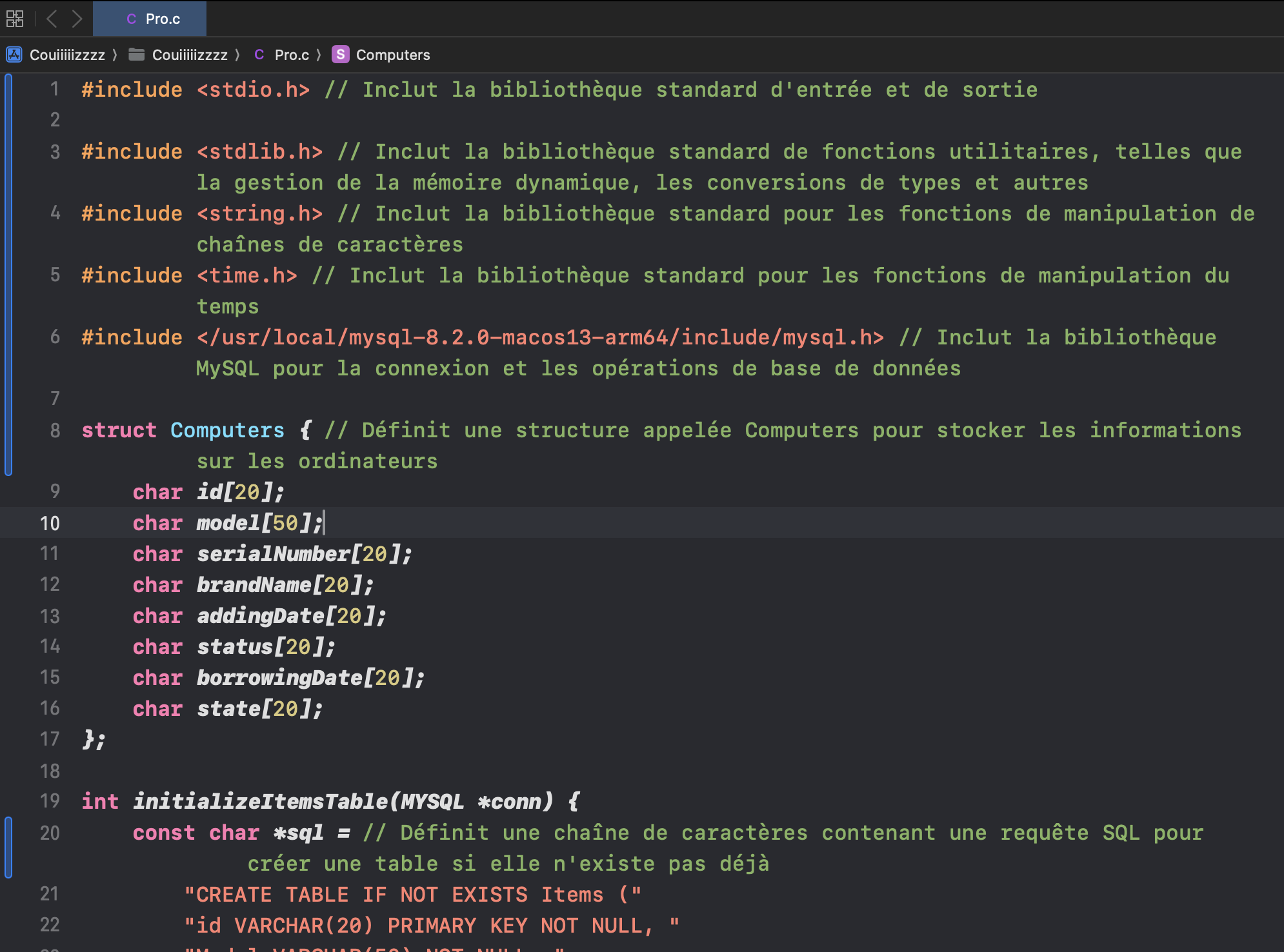 Maquette représentative d'un entrepôt
 miniature
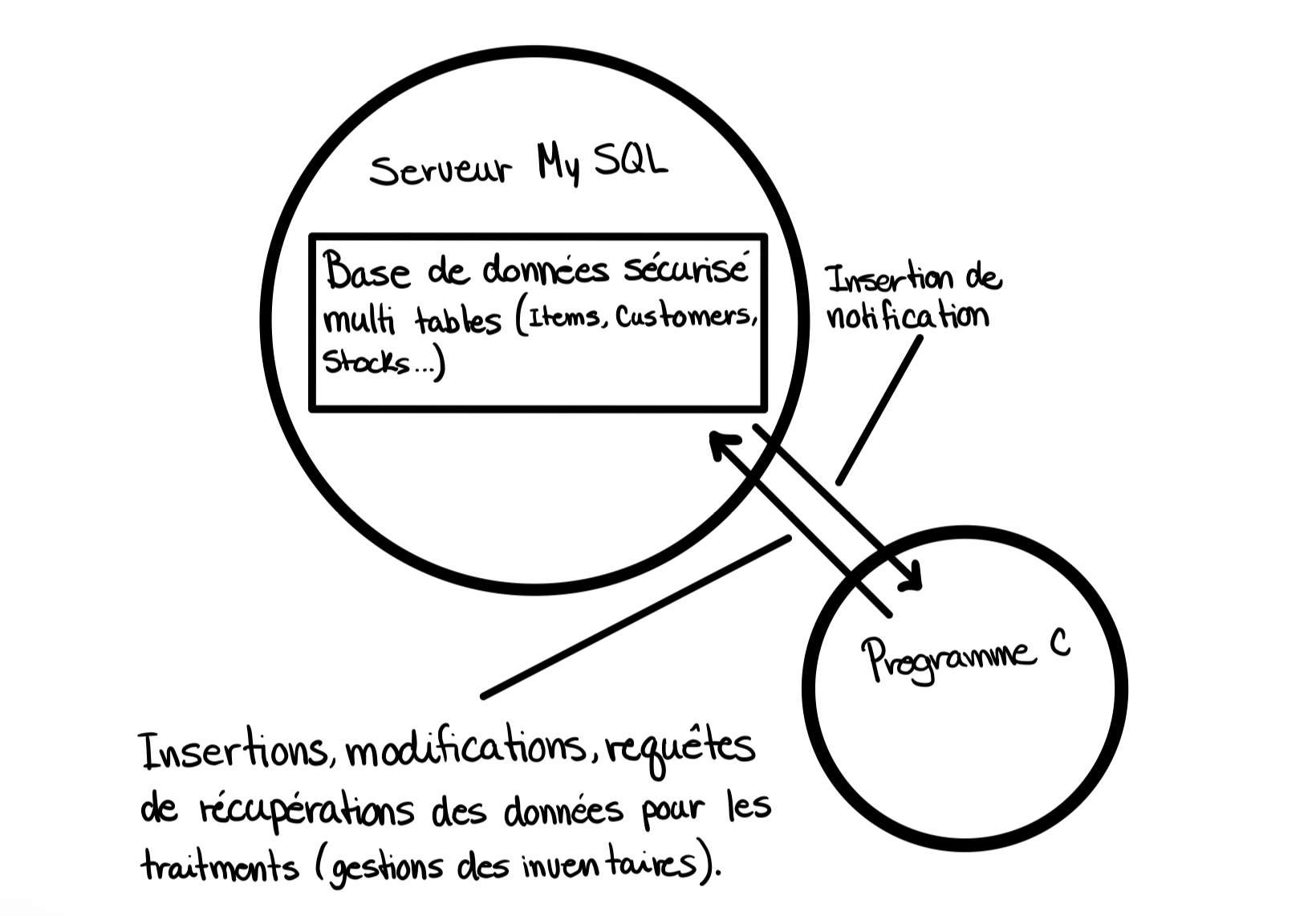 Extrait de notre code pour la gestion de base de données.
Nous vous remercions de votre attention!